School of Public and Community Health Sciences
Graduation 2015
Edward  Amberg
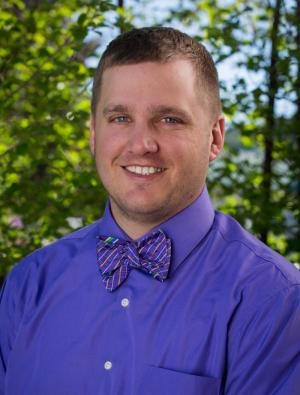 MPH
Samantha  Birch
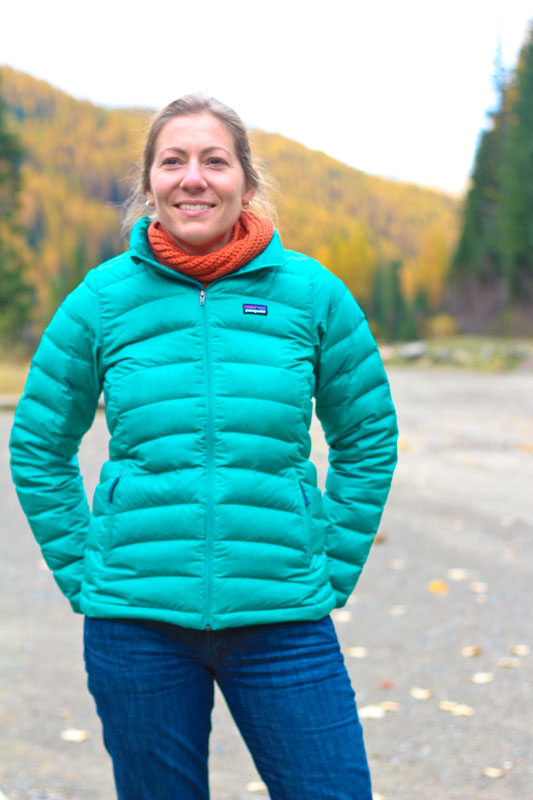 MPH
Megan   Broekemeier
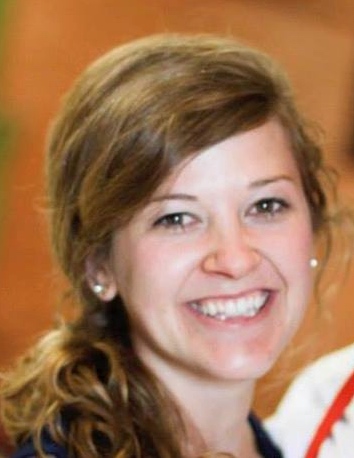 MPH
Cicily   Bull Calf
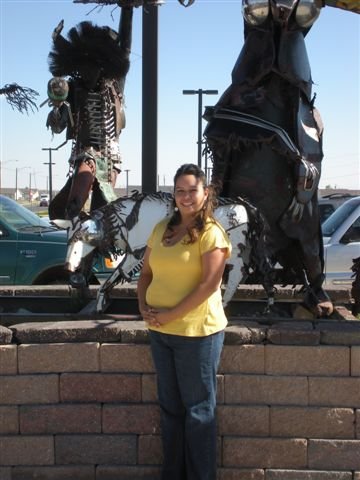 CPH
Karishma  Chainani
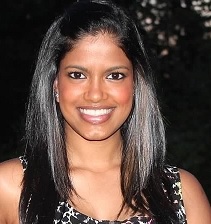 CPH
Erin   Friedman
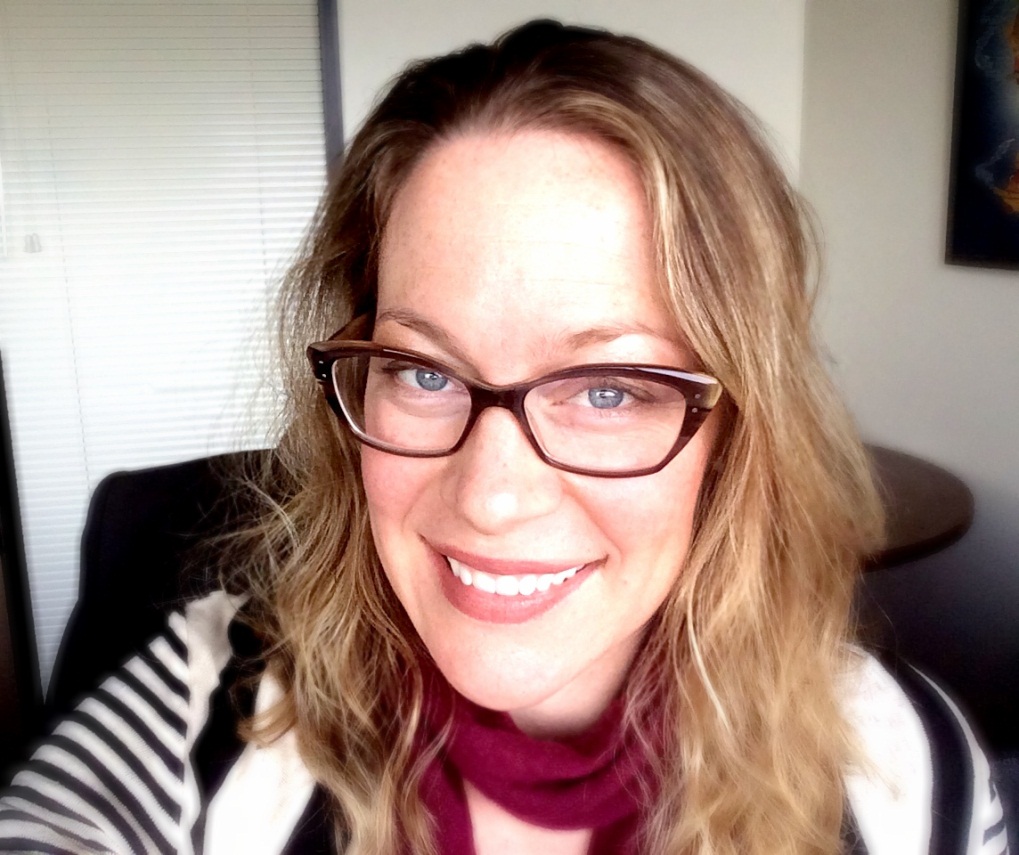 MPH
Molly   Hale
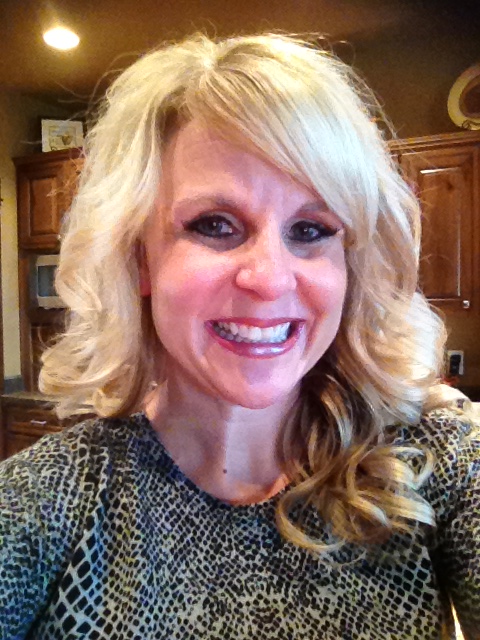 CPH
Cara   Hiebert
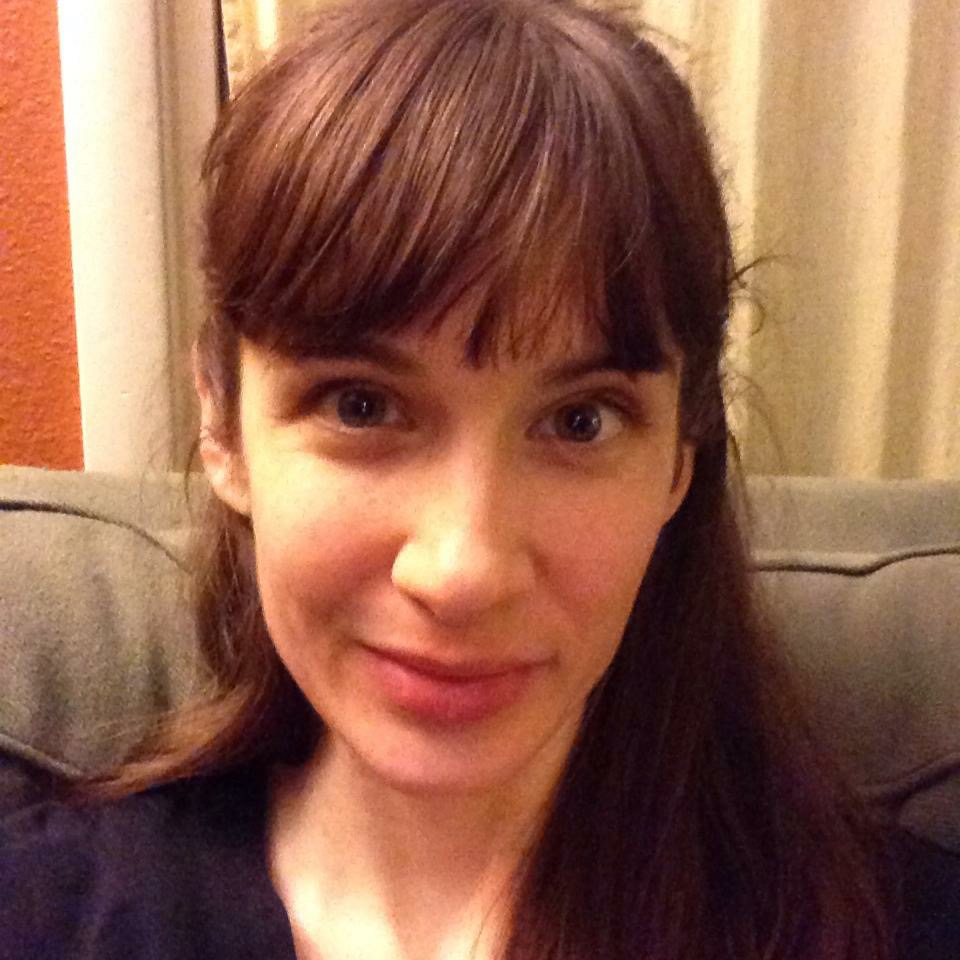 CPH
Emilee  Kottcamp-Allen
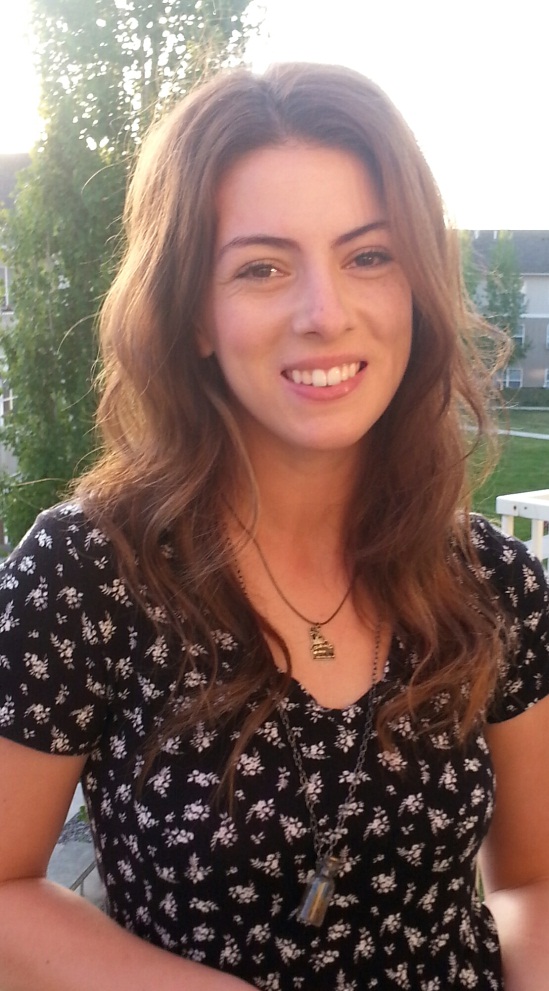 MPH
Stephanie   Lackey
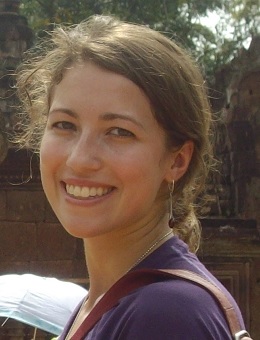 CPH
Justin   Martin-Whitlock
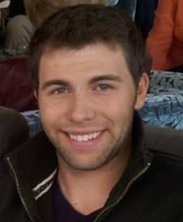 CPH
Kaitlen   McDonald
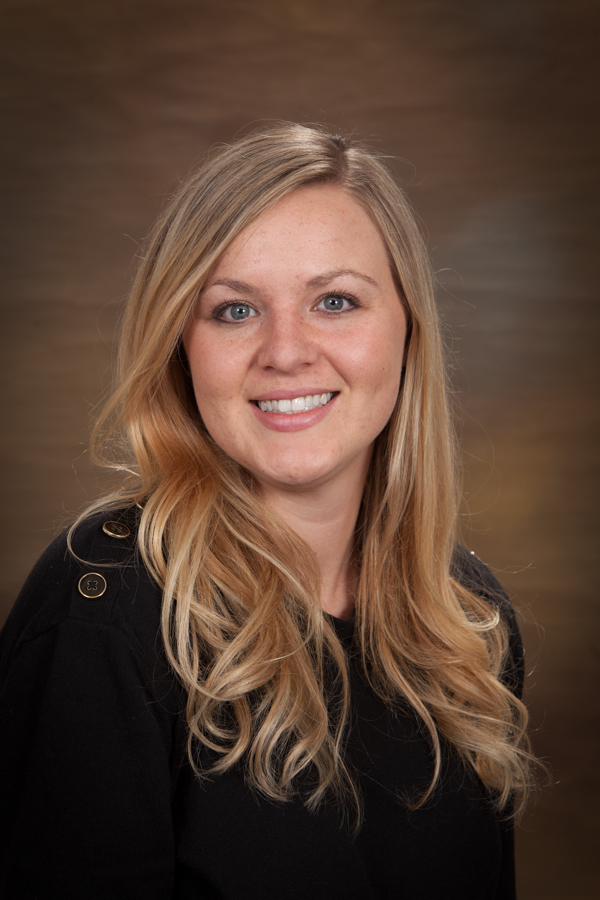 CPH
Emily   River
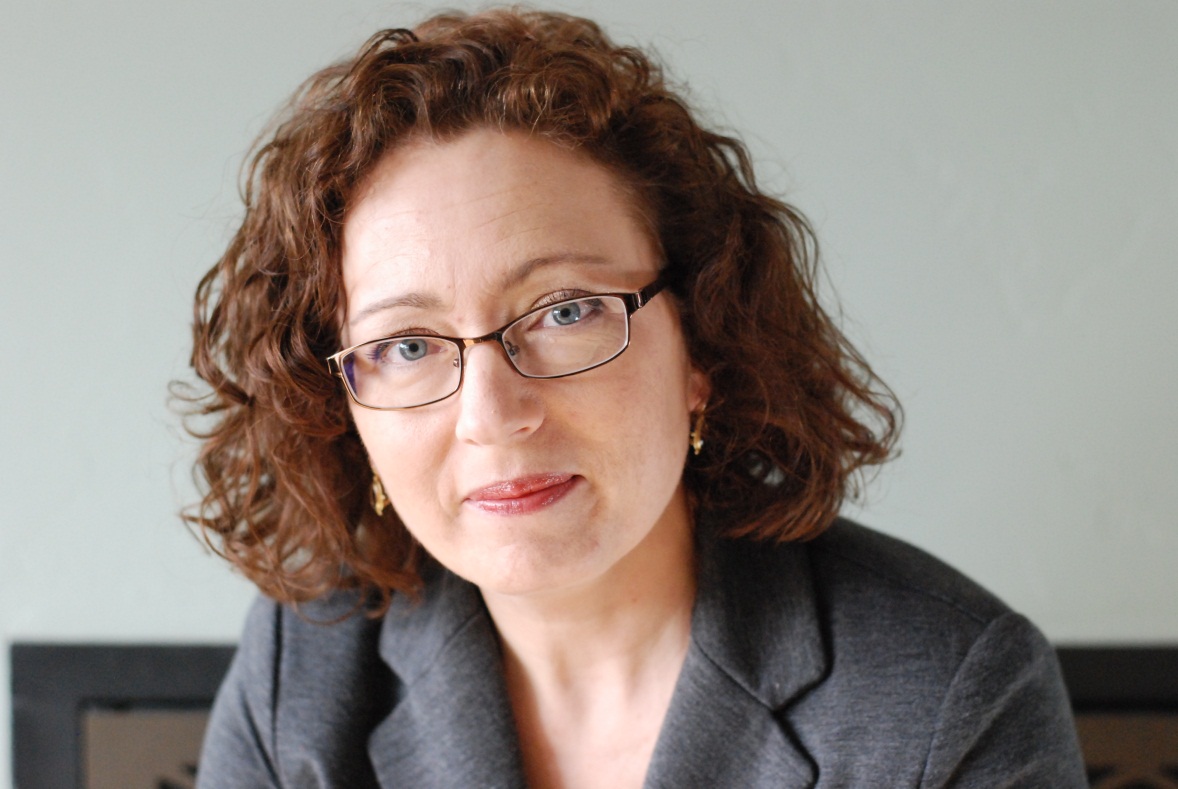 CPH
Helen  Russette
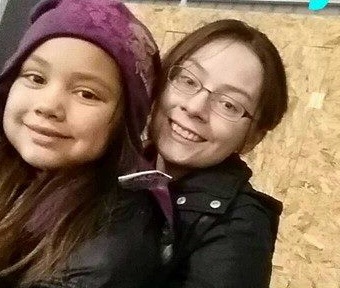 MPH
Rhainnon  Simon
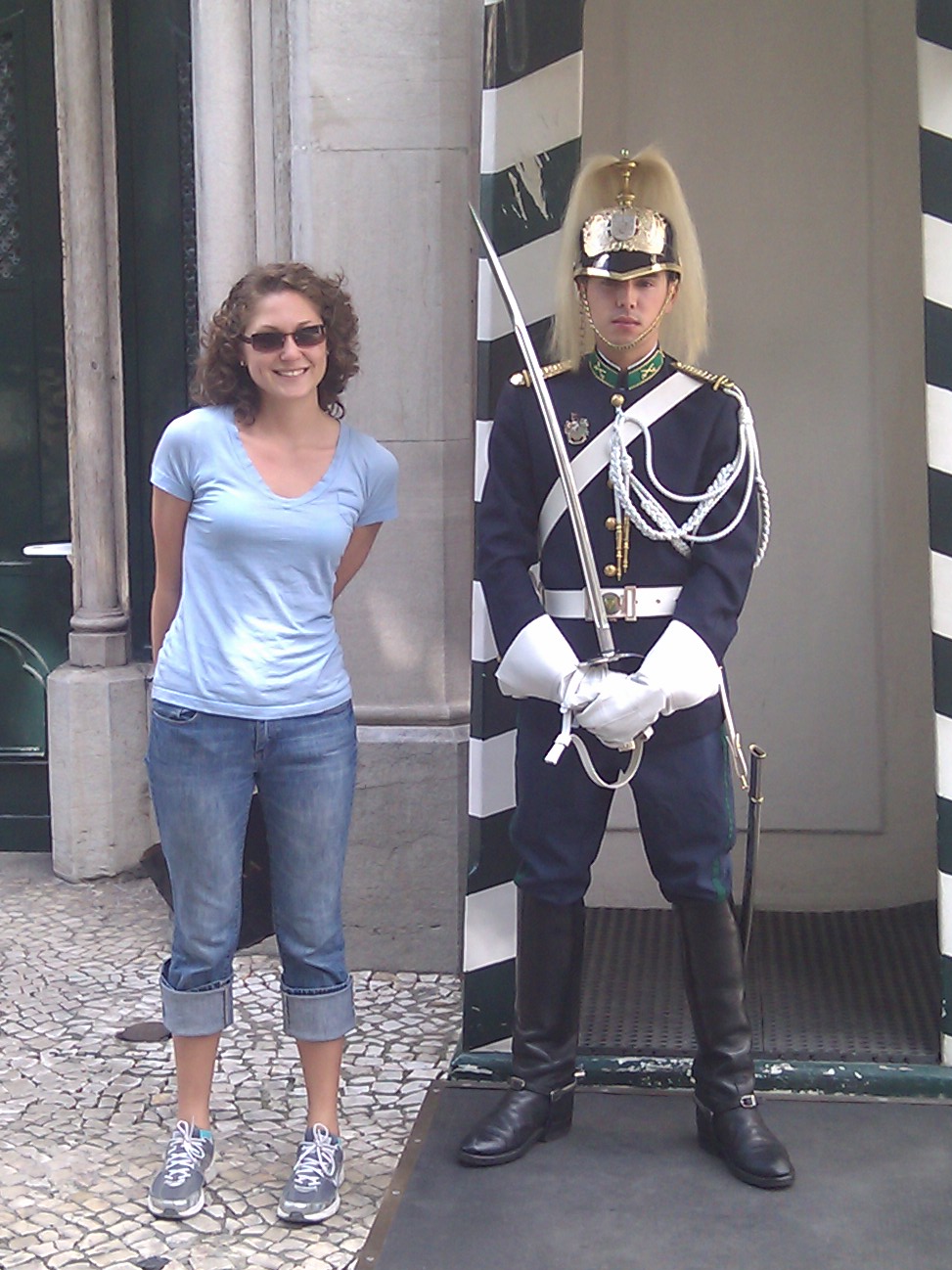 MPH
Erika   Strehl
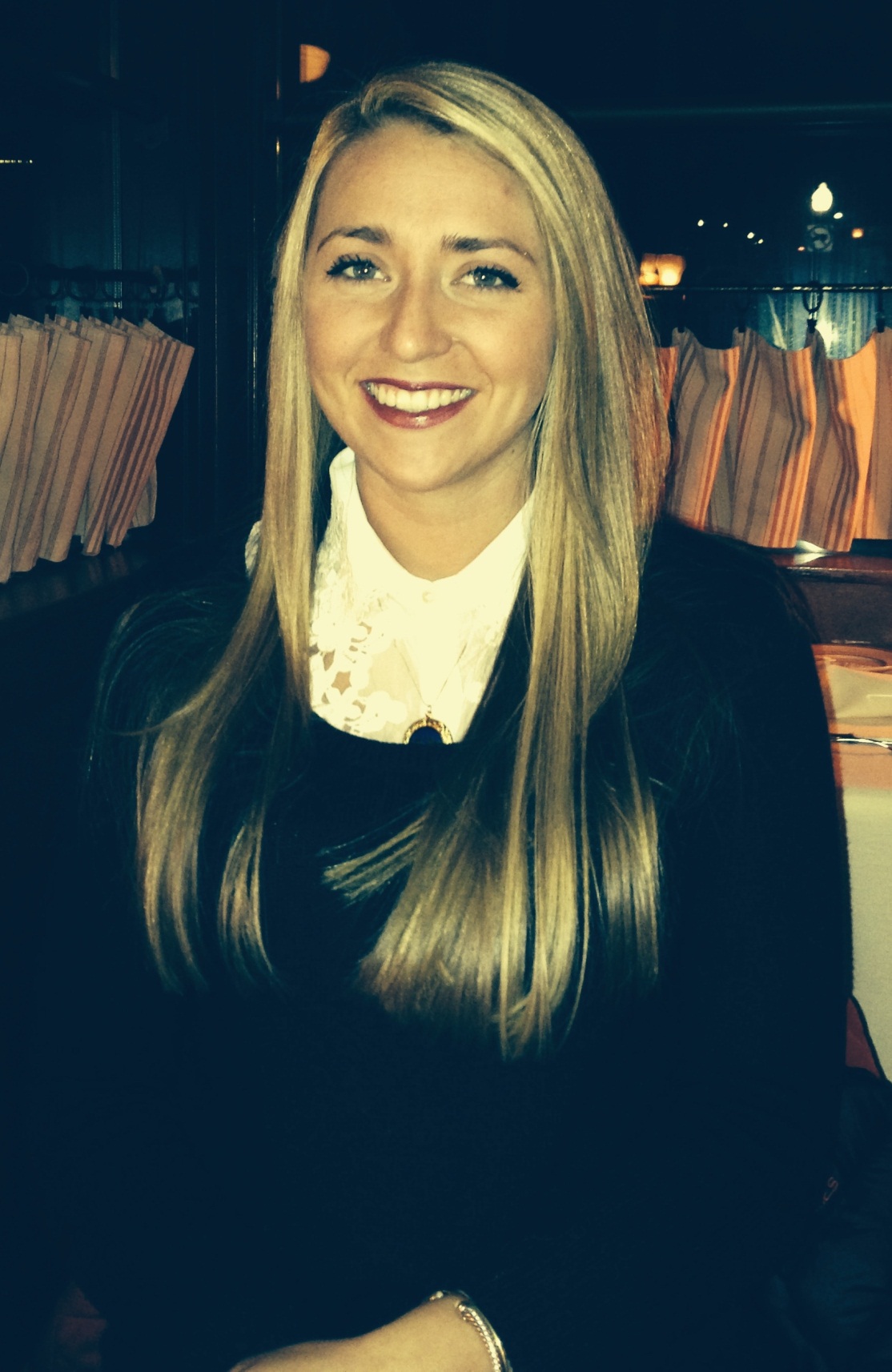 MPH
Jane   Van de Grift
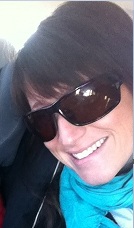 CPH